Світові релігії
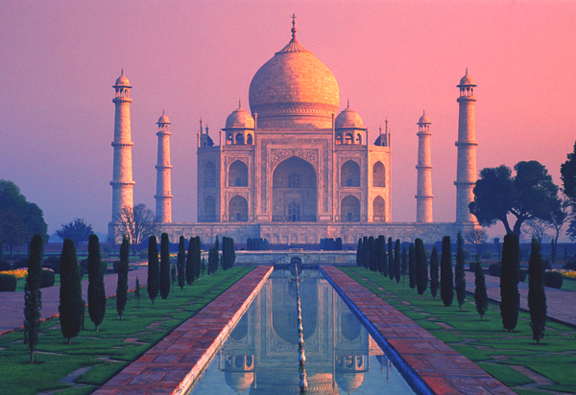 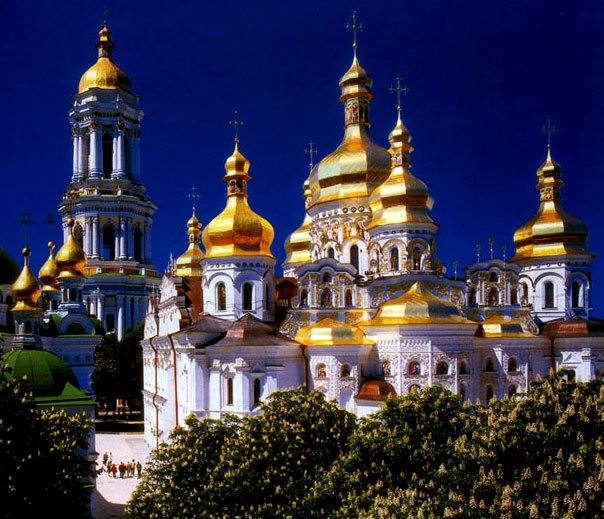 Світова релігія - релігія, що поширена серед народів різних країн і континентів.Вона об'єднує людей загальної віри незалежно від їх етнічних, мовних чи політичних зв'язків.
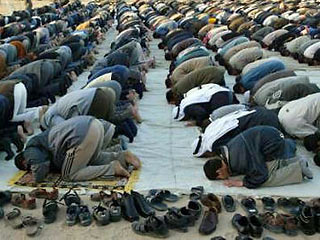 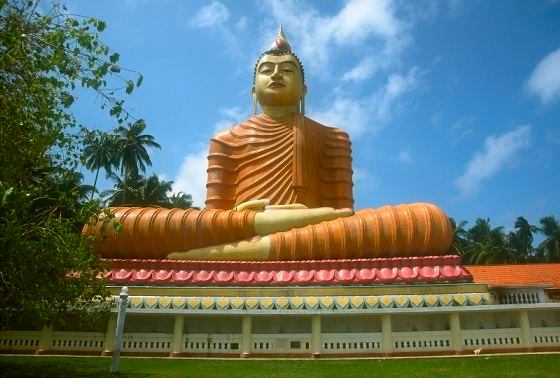 Світові релігії
Буддизм              Християнство
Іслам
Буддизм (VI ст. до н.е.)- понад 800млн послідовниківзаклик: кожна людина має встати на шлях пошуку внутрішньої свободи
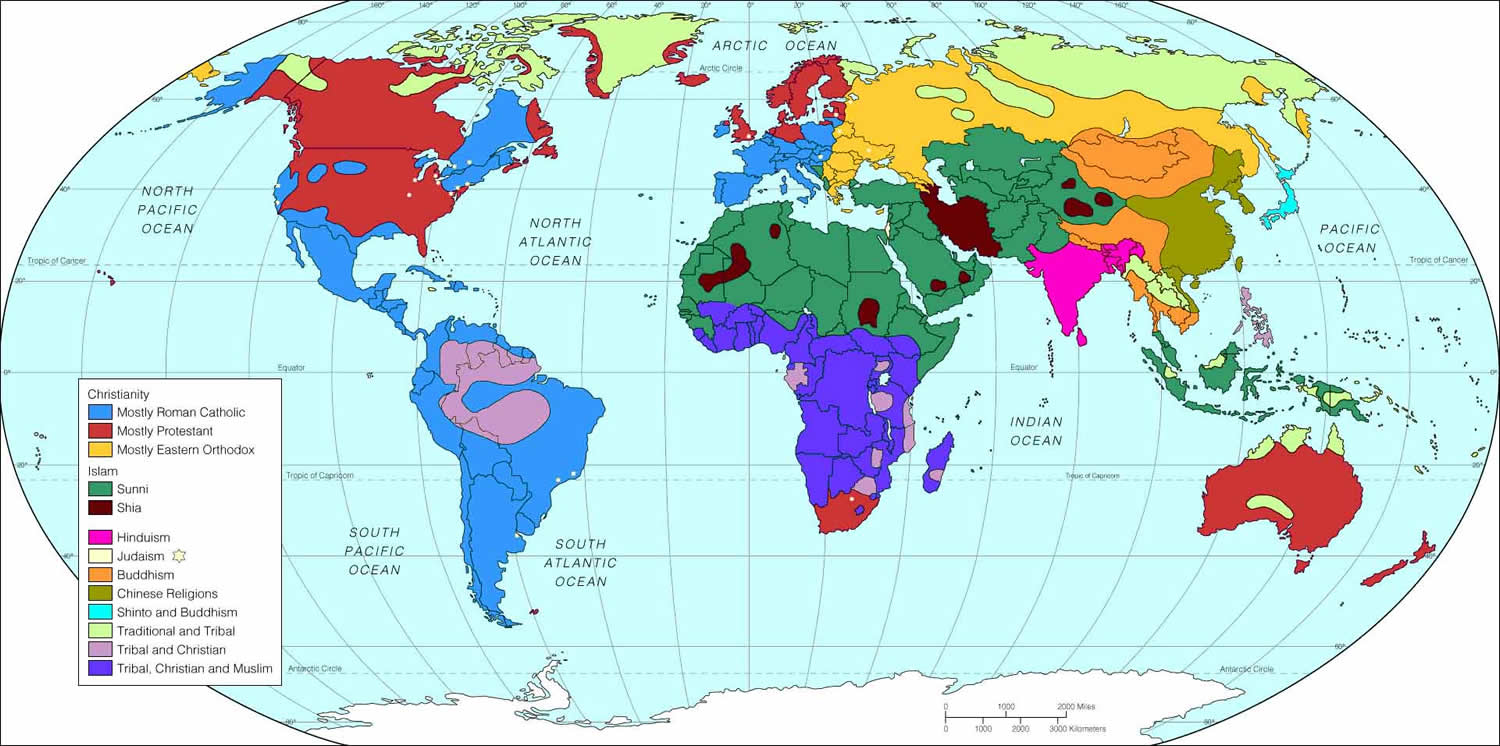 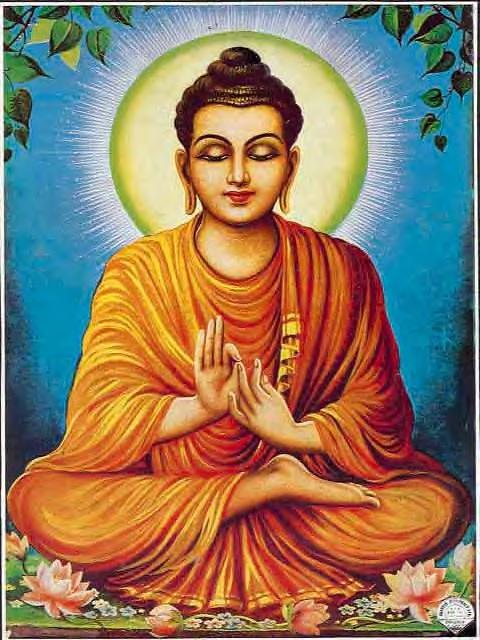 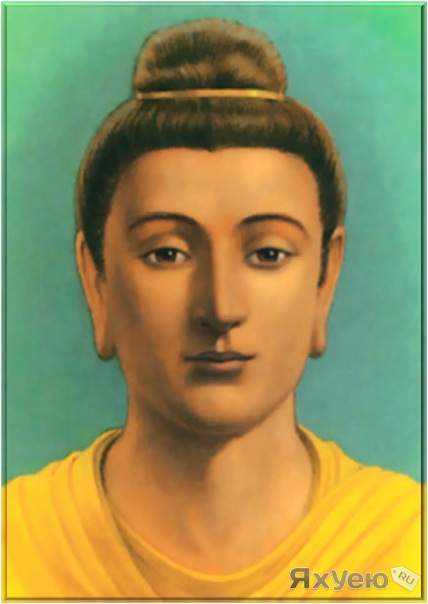 Сіддхартхі Гаутама
Основні ідеї:
після смерті будь-яка жива істота знову відроджується;
треба прагнути спокою, який досягається відмовою від земних благ;
кожна людина має встати на шлях пошуку внутрішньої свободи.
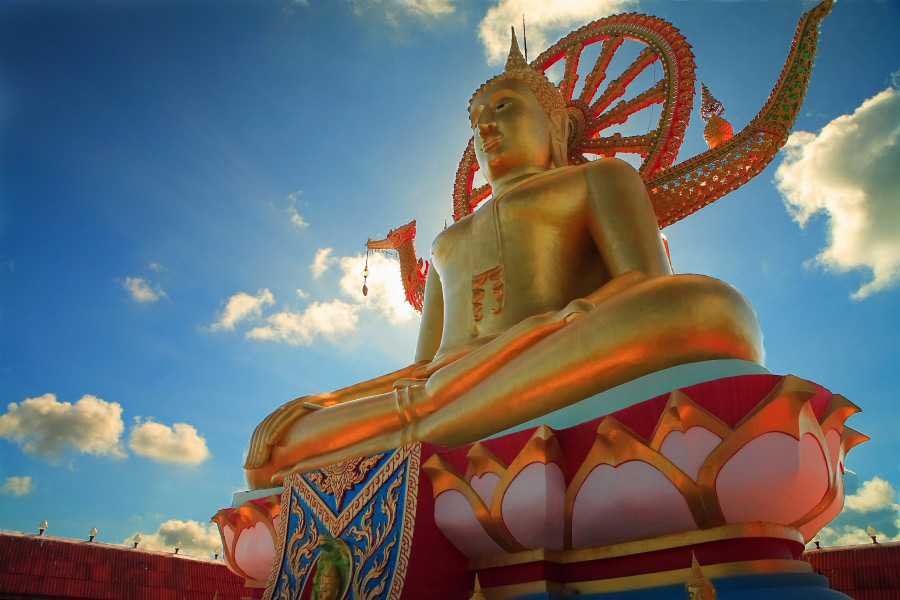 Християнство ( I ст. н.е.)основа- ідея месіанства
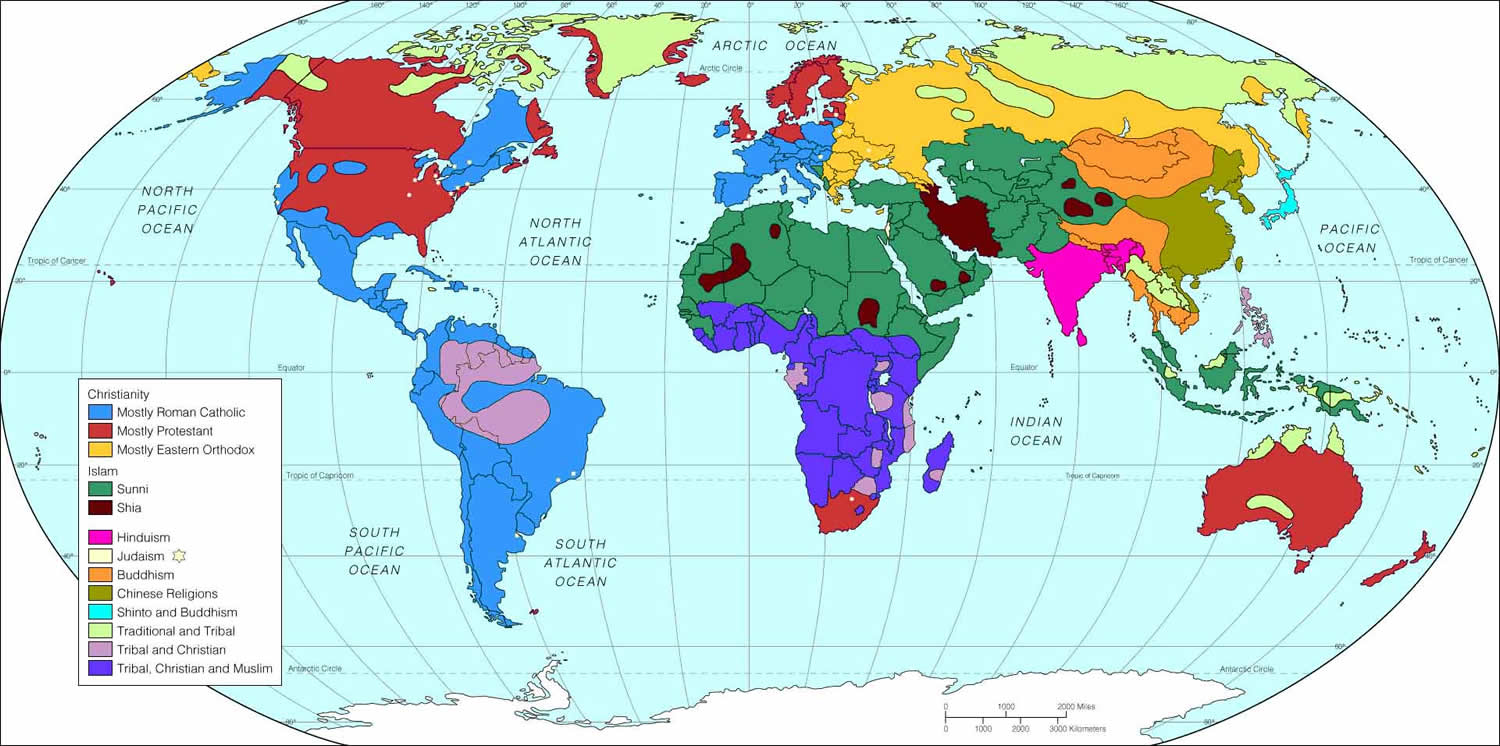 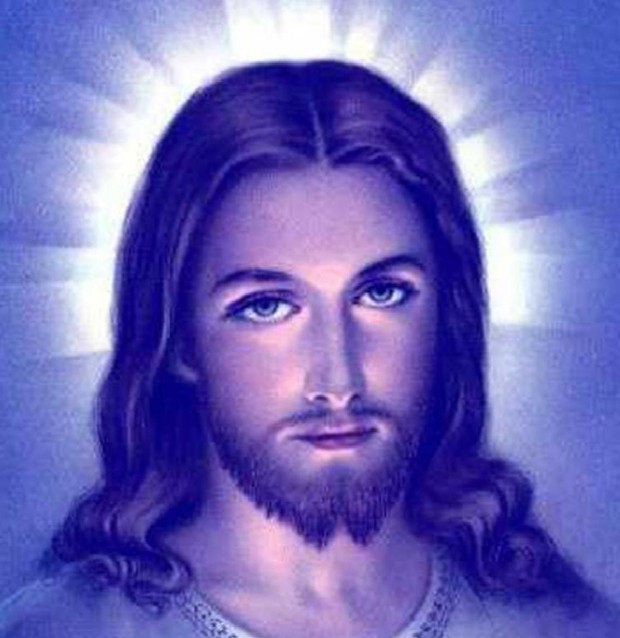 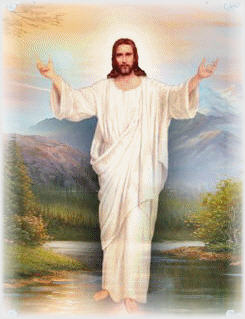 Ісус Христос
Основні ідеї:
Бог один, але Він є трійця: Отець, Син і Святий Дух.;
Віра в Божественну благодать;
Віра в загробне життя; 
Віра в існування добрих духів-ангелів і злих духів.
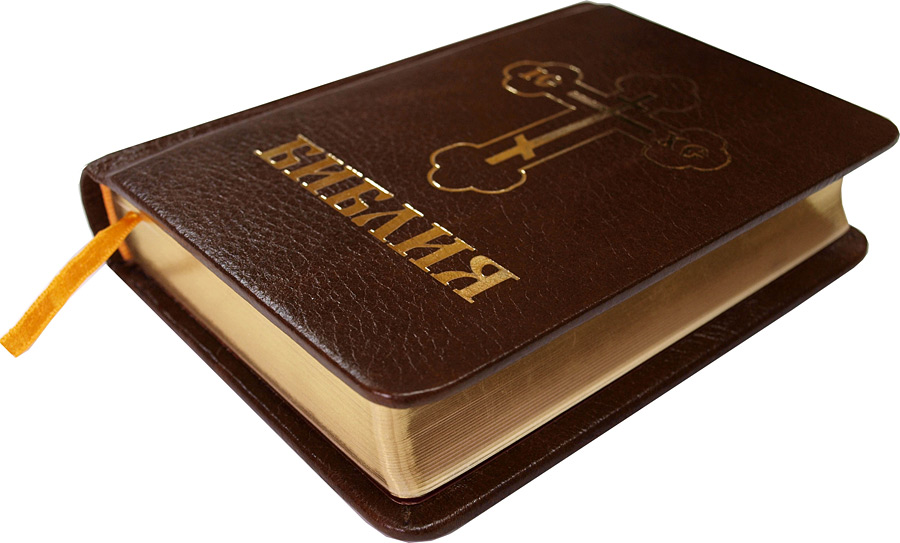 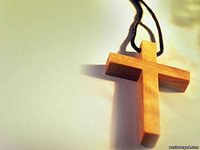 Священна книга –Біблія.
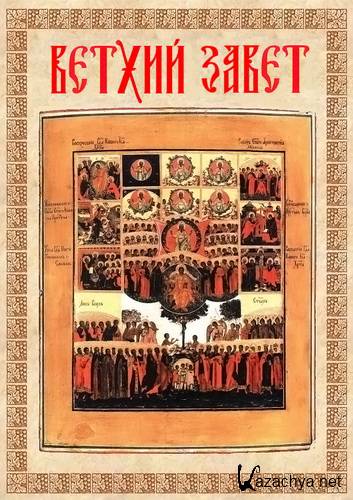 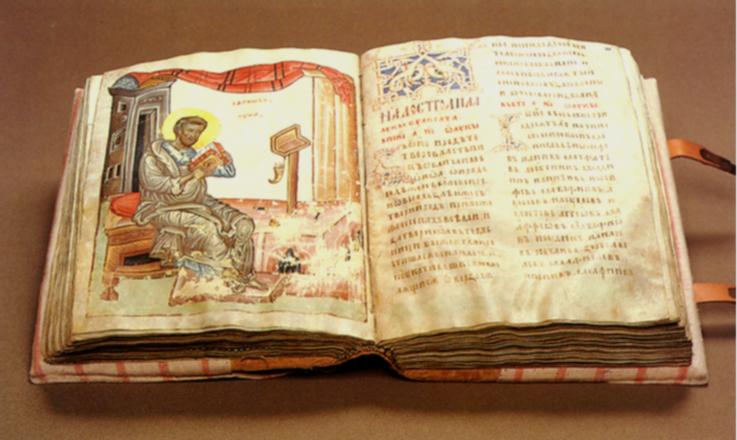 Лютеранство
Кальвінізм
Англіканство
Іслам (VII ст. н.е.) - понад 1 млрд послідовників
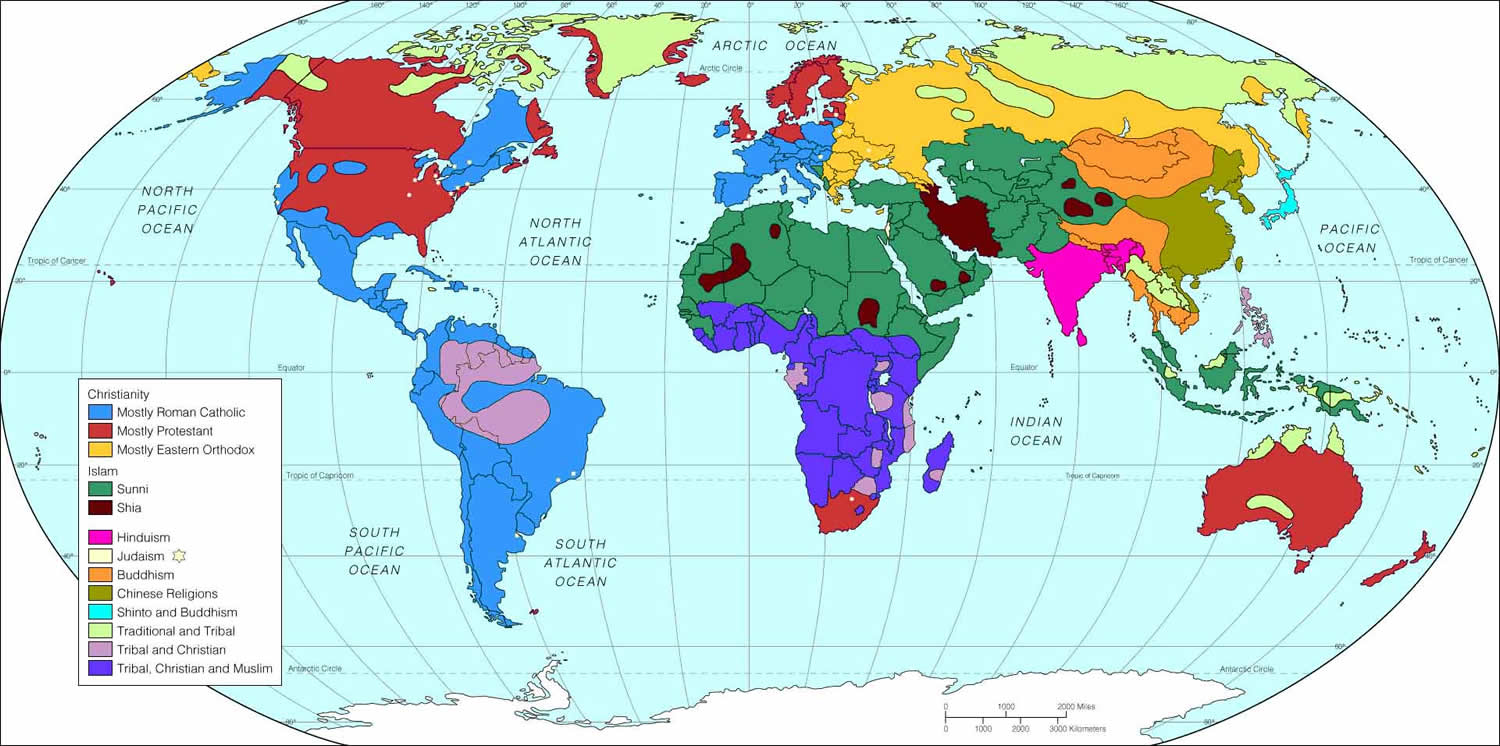 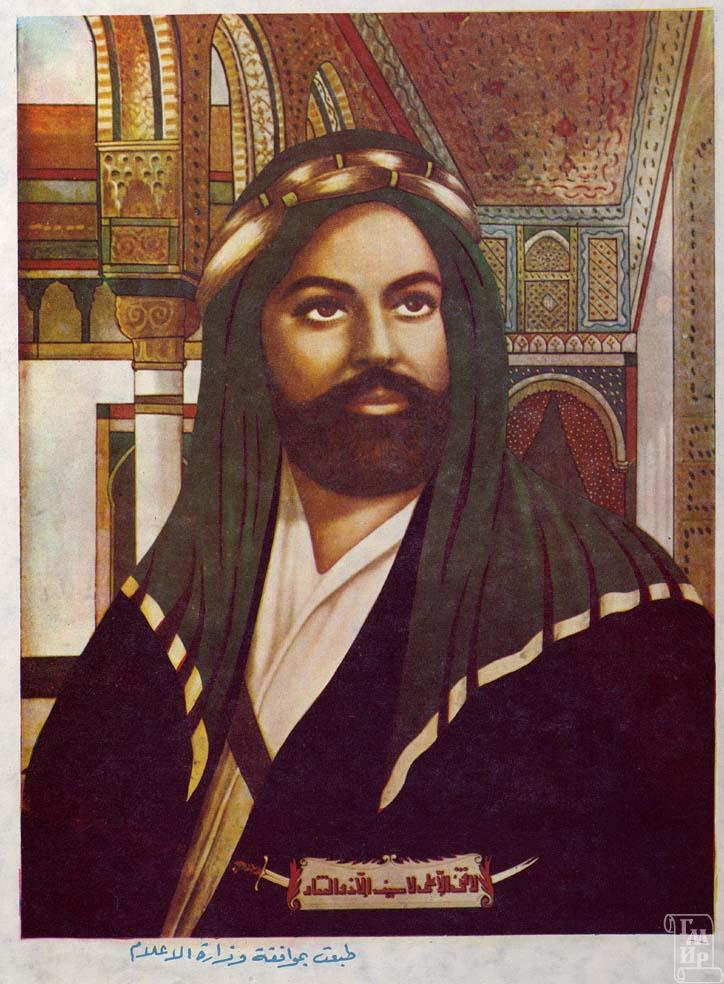 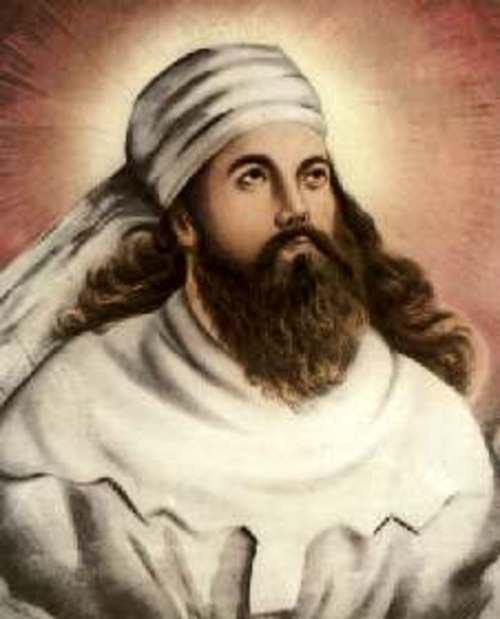 Мухаммед
Священна книга – Коран.
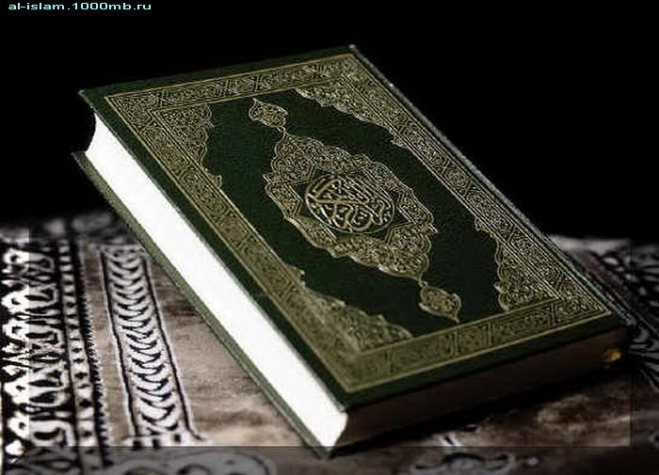 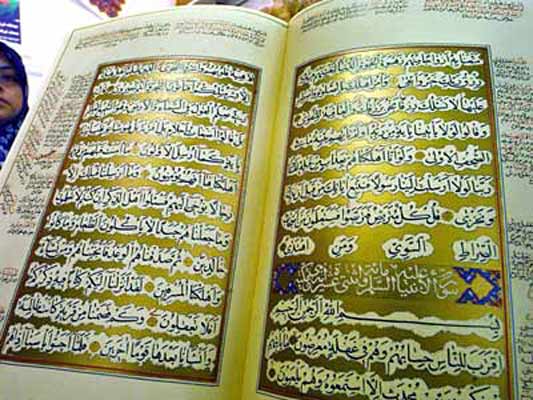 Основні ідеї:
«Немає Бога, крім Аллаха, і Мухаммед - пророк його»; 
щоденна п'ятикратна молитва; 
 дотримання посту в місяць рамадан; 
 роздача милостині бідним; 
здійснення паломництва в Мекку.
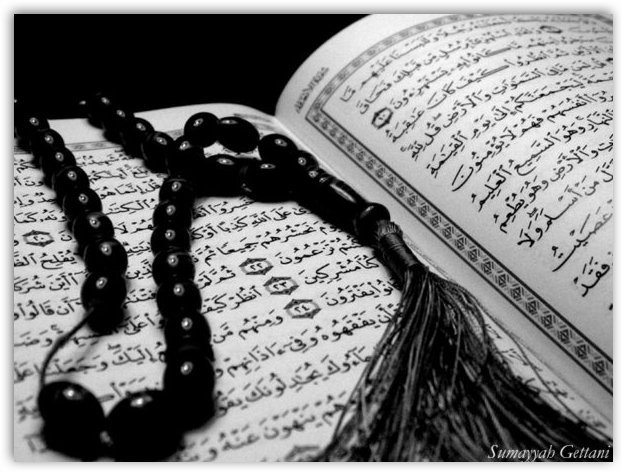